A Risk-levelized approach for an EMP-mitigation Strategy
Alberto Ramirez Orquin                 Vanessa Ramirez

  Resilient Grids, LLC



                                           Audio Presentation
1
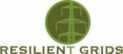 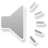 Nature of Electronic Magnetic Pulse (EMP)
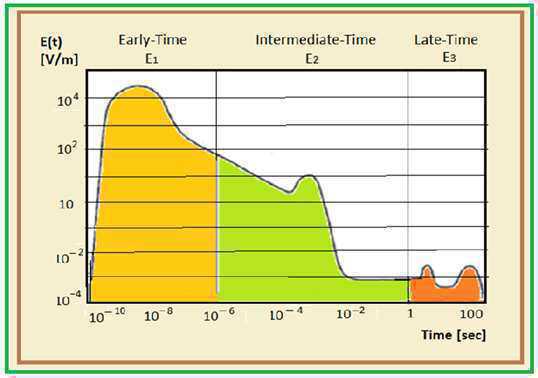 2
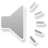 Nature of EMP
EMP/E1 and E2 shock waves, leading to ultra-fast overvoltage surges

Cannot couple with EHV Transmission lines

E3 pulse can couple with EHV Transmission lines 

Similar phenomenon to Solar Storms
3
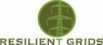 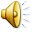 Nuclear EMP History
Soviet HEMP tests in the early 1960’s were reported to have damaged power equipment
 
  Russian military writings claim to have a super EMP weapon that can generate 200 kV/m*


*Congressional Research Service, Clay Wilson, High Altitude Electromagnetic Pulse (HEMP) and High Power Microwave (HPM) Devices: Threat Assessments,” 2008
4
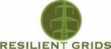 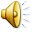 Current Nuclear EMP
Various countries have optimized nuclear weapons for HEMP impact

   According to a recent published Pentagon assessment, NK is now capable of launching an EMP attack over the continental USA
5
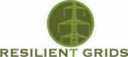 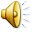 EMP History
No specific EMP full-scale testing has ever been carried out in the Free World

  Possible broad utility system blackouts

  Long-lasting grid devastation prediction  
from E1 debatable
6
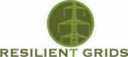 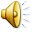 EMP Mitigation Strategies
Prevention

vs.

 Recovery
7
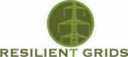 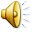 EMP Mitigation Attributes
Fundamentals

vs.

Electronic Sophistication
8
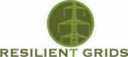 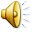 EMP Mitigation Attributes
Fundamentals

Power System Basic Components
Generators, Transformers, Breakers, T&D
Auxiliary Services, Pumps, Fans, DC, Fuels, Prime Movers, etc.

Electronic Sophistication

Computer and Information Systems, Automation, Artificial Intelligence, Robotics 
SCADA, EMS, DMS, PLC
9
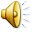 The E1 Early-pulse Mitigation
Thousands of installations 

  Millions of components of very diverse nature, technology and vintage 

  A full preventative attempt to harden each item would consequently result in an overwhelming task
10
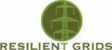 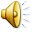 The E1 Early-Pulse Impact
Not direct impact to major power equipment 

Insulation breakdown in electric/electronic circuitry

Large number of computer, microprocessors

Control centers SCADA/EMS/DMS/PLC 

Distribution Lines and Transformers
11
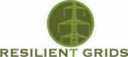 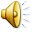 The Early-Pulse Mitigation
Inherent built-in hardening taking place as compliant new or refurbished hardware constantly merges into the existing utility

    E1 or E2 shocks do not couple with EHV transmission lines and hence cannot damage major power equipment
12
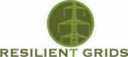 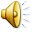 The Institutional Stance
Relates to solar GMD and based on situational awareness in combination with a set of comprehensive operational procedures. The process utilizes an extensive network-wide simulation, equipment monitoring and supervision of transformer response, based on elaborated thermal models. 

Strategy basically entails a power management, in anticipation of a sun-originated Coronal Mass Ejection CME arrival; this procedure taking place after warnings issued primarily by NASA and NOAA. Moreover, a parametrical identification of the meteor gets carried out, including GIC magnitude and attendant circuital-trace distribution. With this data, the potential voltage response and transformers thermal impact is ascertained

Overall evaluation of both active-power derating and reactive-power rationing/optimization of the system is carried out; this process may finally reflect as constraints over power plant outputs and load flows in order to primarily preserve both synchronous and voltage stability.
13
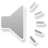 The Institutional Stance
DOE Electromagnetic Pulse Resilience Action Plan
 
The Joint Strategy identified five strategic goals: 
 
Improve and Share Understanding of EMP: Threat,    
     Effects, and Impacts 
2.  Identify Priority Infrastructure 
3.  Test and Promote Mitigation and Protection 
     Approaches 
Enhance Response and Recovery Capabilities to an    
     EMP Attack 
Share Best Practices Across Government and    
     Industry, Nationally and Internationally
14
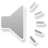 HEMP Burst Height Sensitivity
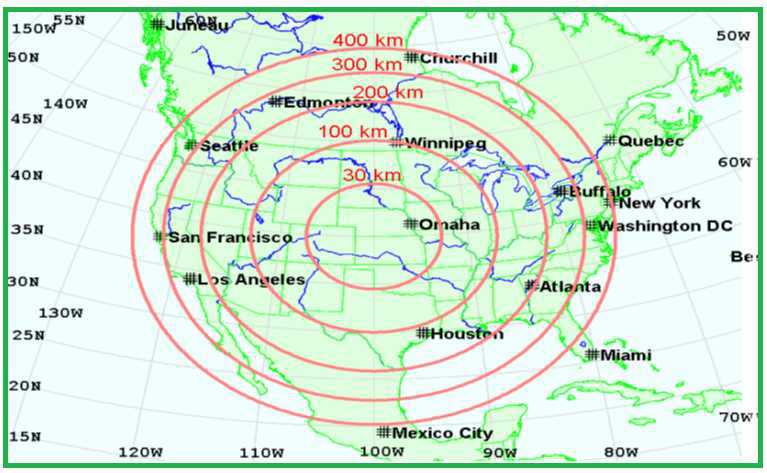 E1 HEMP exposed regions for several heights. Red circles show the exposed regions for the given burst heights, for a nuclear burst over the central U.S.      [Oak Ridge National Lab]
15
15
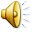 The Institutional Recognition
‘EMP and Geomagnetic-Storm events have the potential to physically damage electrical and electronic equipment throughout North America’s critical infrastructure, notably including Extra-High Voltage transformers and industrial control systems like Supervisory Control and Data Acquisition (SCADA) systems’*


*NERC Executive Brief ‘Electromagnetic Pulse & Geomagnetic Storm Events’
16
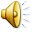 Findings from a 2016 Research
Research funded by PSERC, DOE, NSF, EPRI, BPA, the State of Illinois DCEO, and ARPA-E*, concludes that: “The two key concerns from a big storm or an HEMP are:

Large scale blackout due to voltage collapse, and 
2)  Permanent transformer damage due to        
     overheating”.
17
*ARPA-E, stands for Advanced Research Projects Agency-Energy
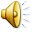 A Risk-levelized basis for an  
     EMP-mitigation Strategy                 
                                                                                              
    All things considered, it seems a strategy to deal  holistically with EMP critical-infrastructure security could
be primarily based on:
   
    A basically restorative approach for E1/E2 with emphasis on its Electronic-sophistication assets, complemented with key Control Facility hardening
      
    A basically preventative approach for E3 with significant emphasis on Fundamental assets, by means of hardening all grid transformers
18
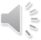 Need for GIC Mitigation
GIC currents, quasi-DC nature (up to 2 KA)

Saturate/overload the magnetic circuits of major power transformer and shunt reactors

Ample spectrum of harmonics

Mechanical/thermal problems, including vibration and hot spots

Transformer health index and expected loss of useful life

Permanent outage cannot be ruled out
19
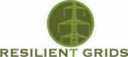 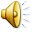 Need for a Cost-Effective             GIC Mitigation
Comprehensive utility-industry R&D has  established a consensus regarding GIC-blocking strategies
   Major studies on power grids conclusively indicate that a discrete placing of blockers at selected apparatus will produce only a marginal protective benefit. This becomes critical under EMP conditions
   Only way to eliminate GIC from the electricity grid is by the installation of one device at each transformer
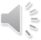 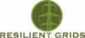 Capacitor GIC-Blocking Schemes
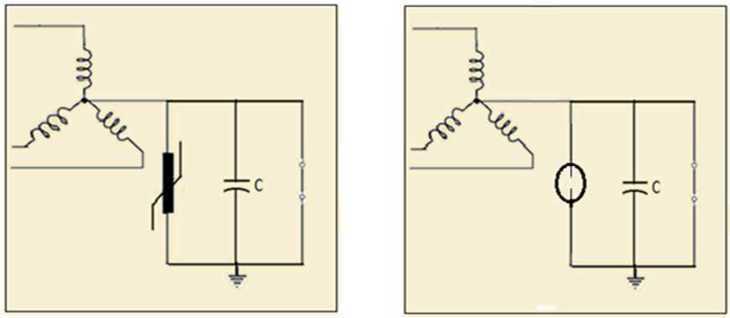 Capacitor Neutral-Blocking  Device
Alternative Capacitor Device
21
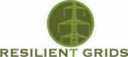 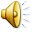 Resistor GIC-Reducing 
Concept
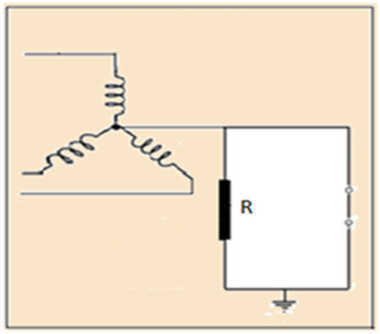 Resistor Mitigation Device
22
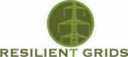 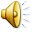 Surge Arrester GIC-Blocking 
Concept
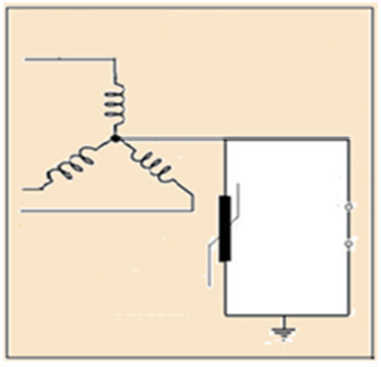 Surge-Arrester Device
23
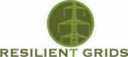 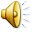 Arrester GIC-Blocking Concept
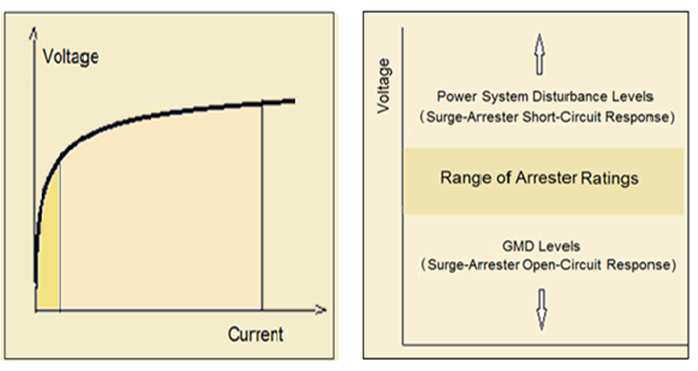 Typical Volt-Ampere characteristic  of metal-oxide surge arresters
Comparative of transformer     neutral voltage ranges
24
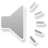 Arrester GIC-Blocking Concept
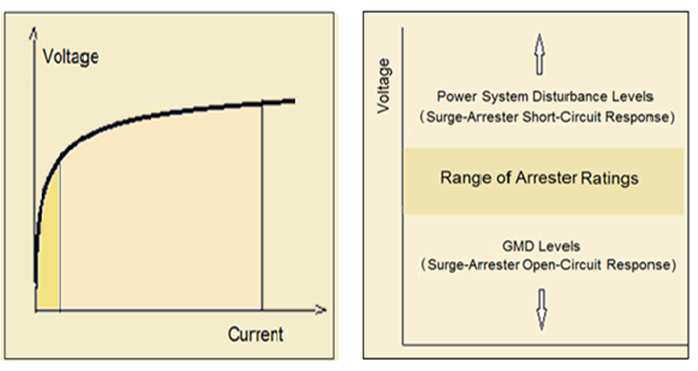 Typical Volt-Ampere characteristic  of metal-oxide surge arresters
Comparative of transformer neutral-voltage ranges
25
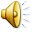 Arrester GIC-Blocking Concept
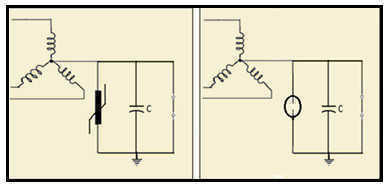 Capacitor-bank footprint/rating, a limiting factor

   Capacitor-bank constrained to Distribution lower-voltage ratings

    Protective devices consequently constrained to Distribution lower-voltage ratings
26
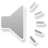 Critical Considerations
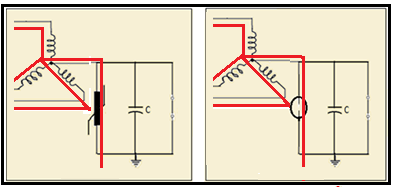 As protective devices are constrained to Distribution lower-voltage ratings, a sizable EMP impact will set a neutral voltage causing either a surge arrester bypass to ground or alternatively conduction of the spark gap
     GIC will then flow through the transformer to ground rendering the device useless
27
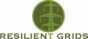 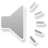 A Capacitor Neutral-Blocking Device Dilemma
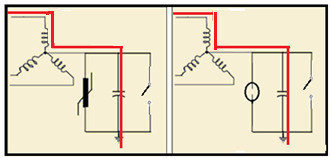 Higher blocking-device ratings and attendant protecting devices (say up to 20 KV) could be attempted, despite its exponential cost/size impact, to prevent EMP shocks from circumventing the unit *     However, ground faults causing lower than said 20-KV neutral voltages would directly impact both device capacitor and resonance-damping resistors setting extreme power-rating requirements for a critical time until protective switching happens* This has already happened for one design which was originally, and for many years       2.4 KV, yet currently at 8 KV; potentially compelled to go higher.
28
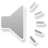 Critical Considerations
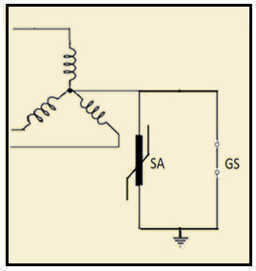 The only constraint upon a single surge-arrester device stems from its dual-functionality requirements

    Much higher ratings possible making EMP neutral voltage inductions inconsequential to blocking GIC
29
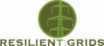 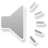 Probing Further, Technical Issues 
      Sensing and Deployment
GIC detection and switching of mitigation devices an ongoing endeavor

  Severe EMP, a DC current-interruption challenge

  E1 pulse not a menace to major power apparatus

  E1 pulse not a challenge from sensing standpoint
30
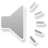 Proposed Sensor with Actionable Signal
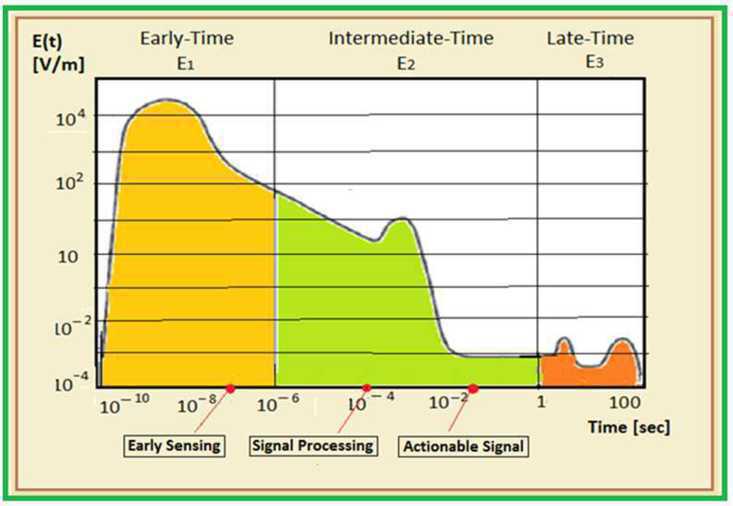 31
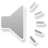 Proposed Sensor with Actionable Signal
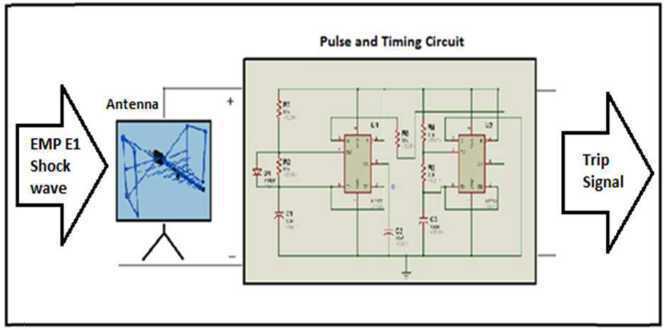 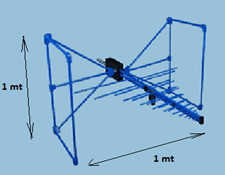 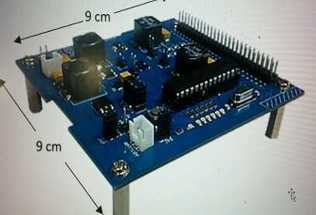 32
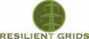 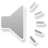 Questions?
Thank You




www.resilientgrids.com
33
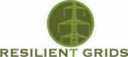 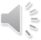